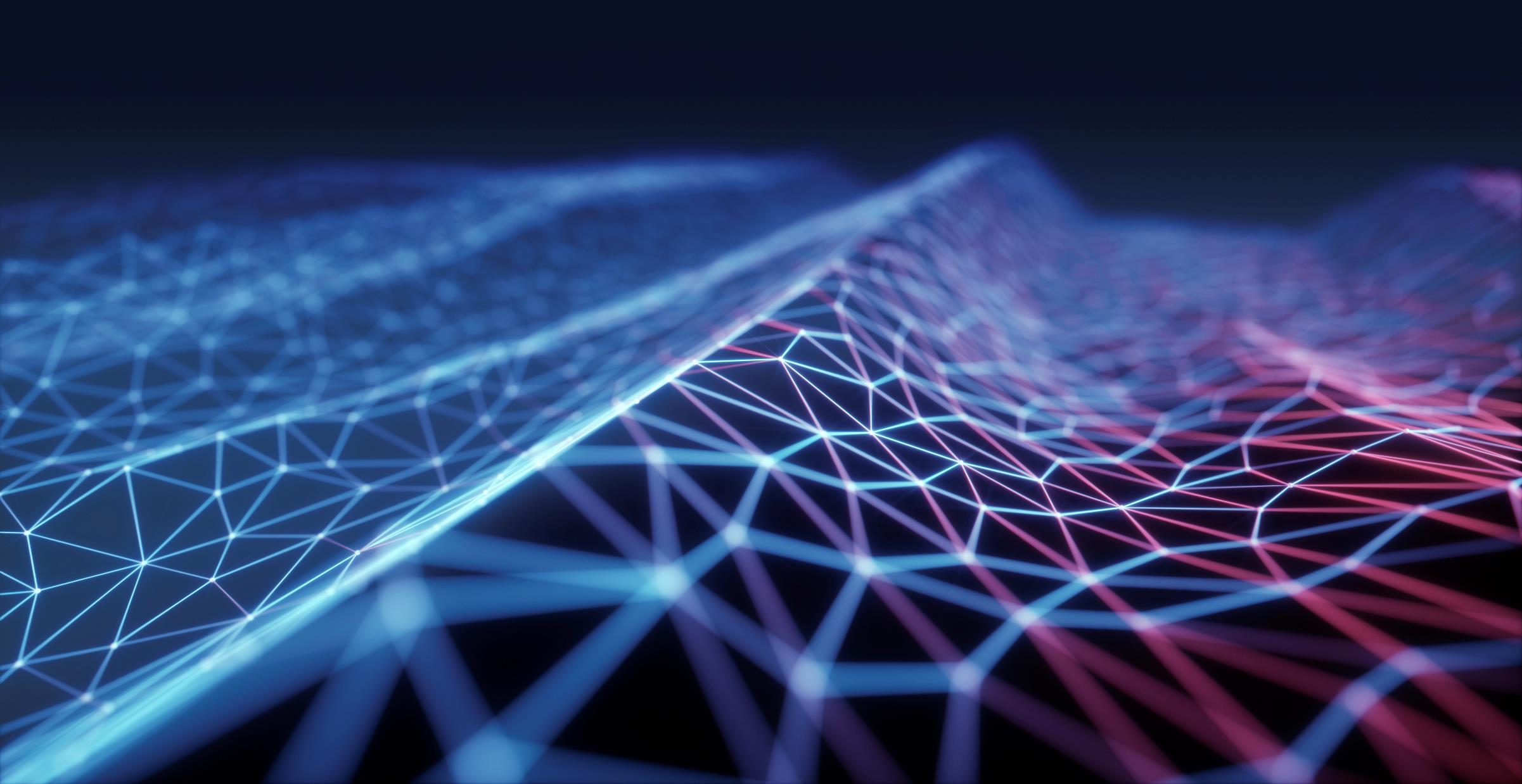 «Электронный рецепт»
Техническая реализация
Жарков Денис Александрович
Генеральный директор ООО «Джелата»
Правовое регулирование
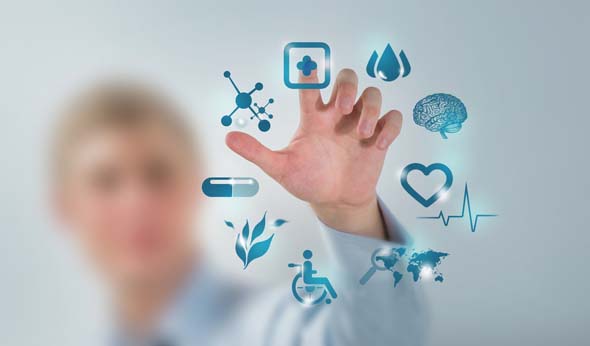 Официально переход на электронные рецепты создавался на основании 4 пункта статьи 6 ФЗ №61 «Об обращении лекарственных средств» и был закреплен приказом Минздрава №4н.
В 2021 году вышла обновленная версия документа, утверждающего порядок назначения медицинских препаратов и оформления рецептурных бланков, — приказ №1094н. Документ регламентировал выдачу и использование электронных рецептов.
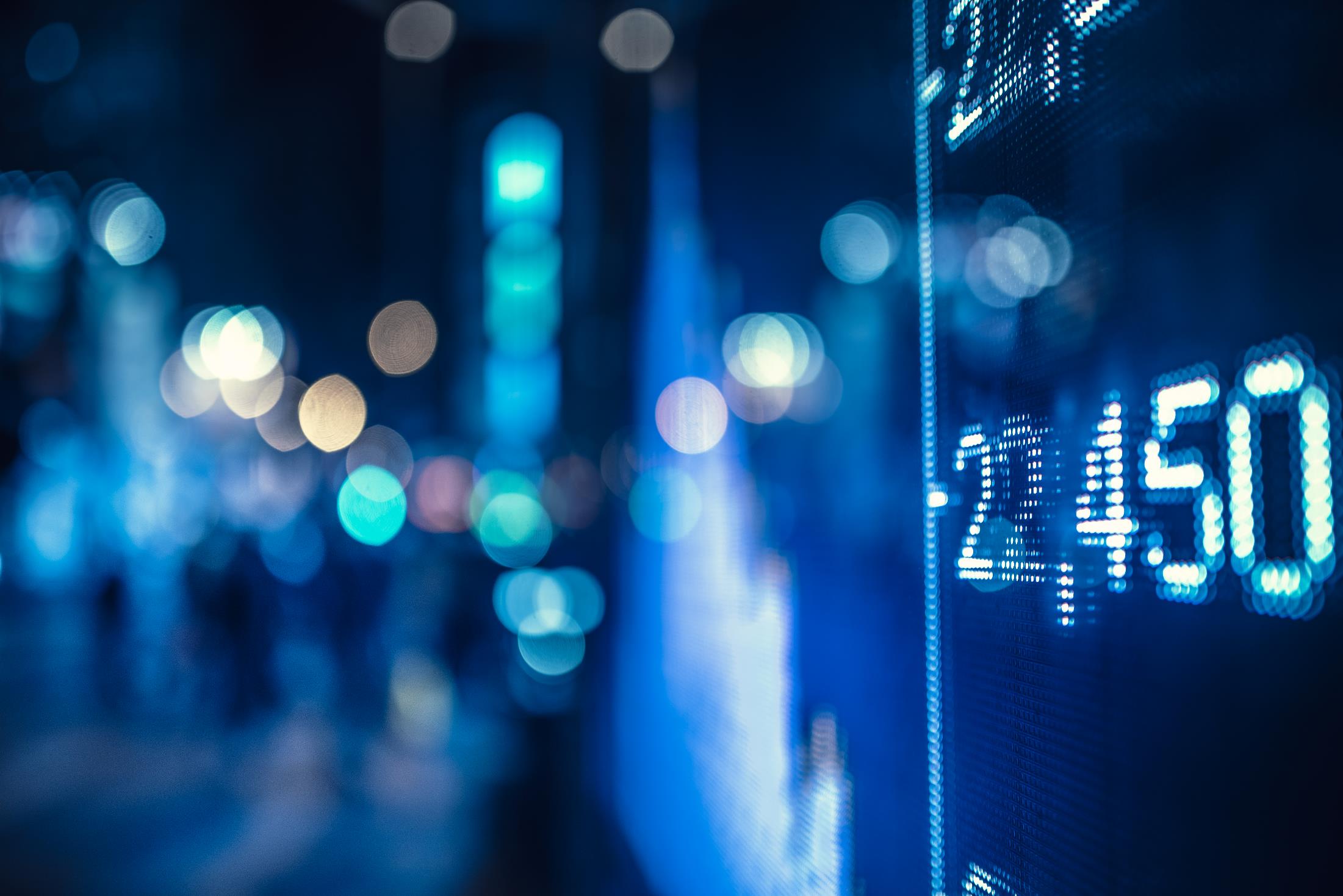 Особенности цифровых документов
МОДЕЛЬ взаимодействия
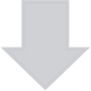 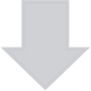 Непрерывное информационное взаимодействие
СТРУКТУРА информационного взаимодействия
SOAP WSSE
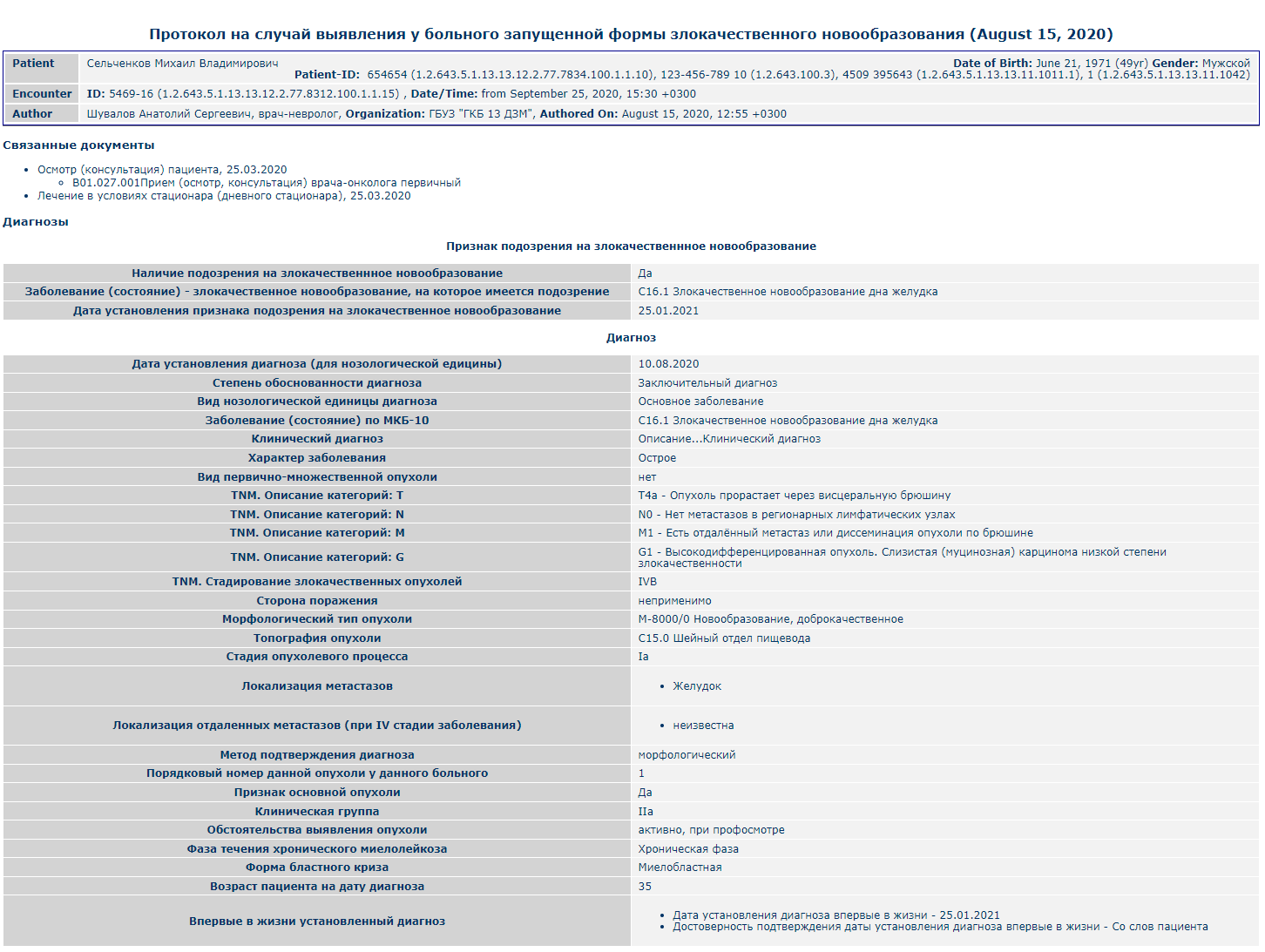 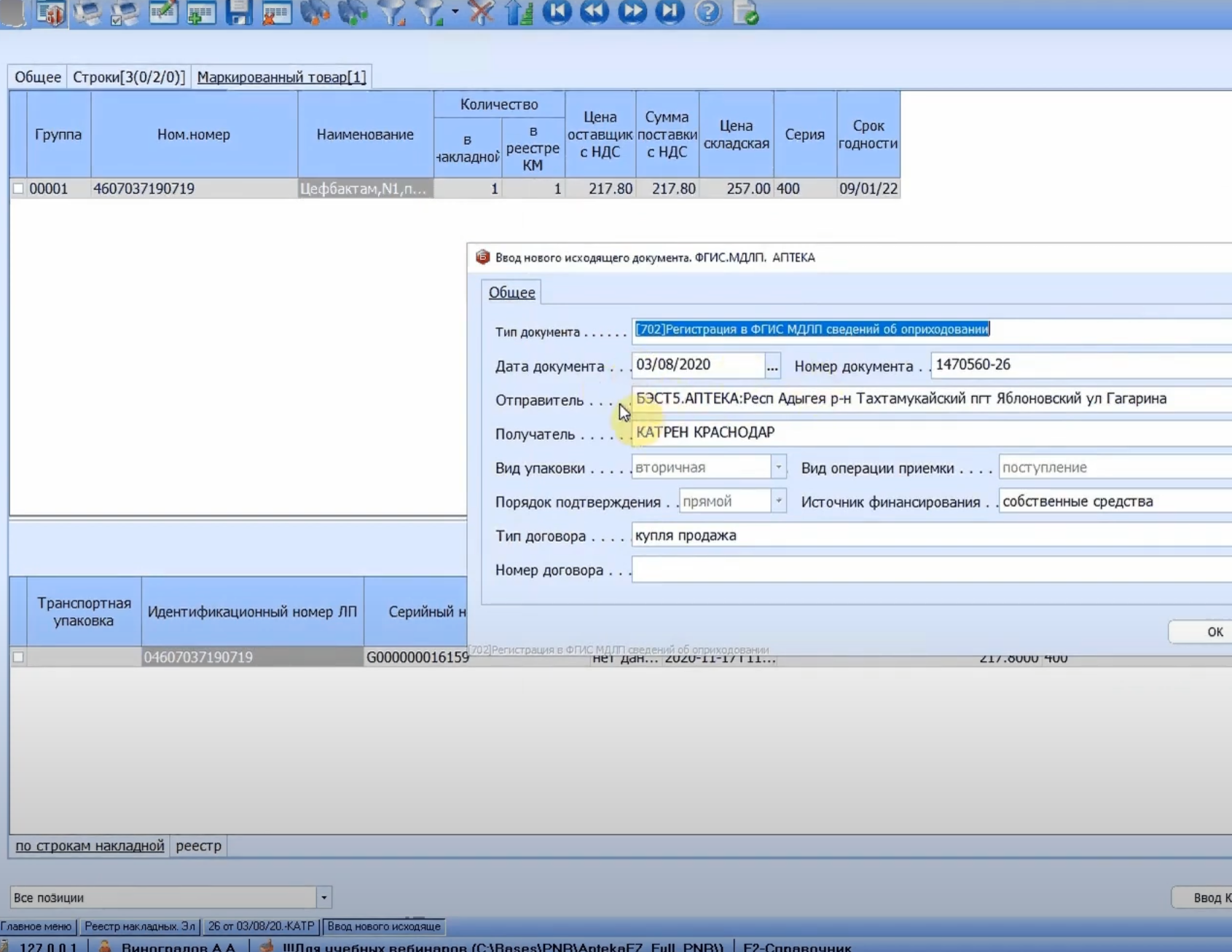 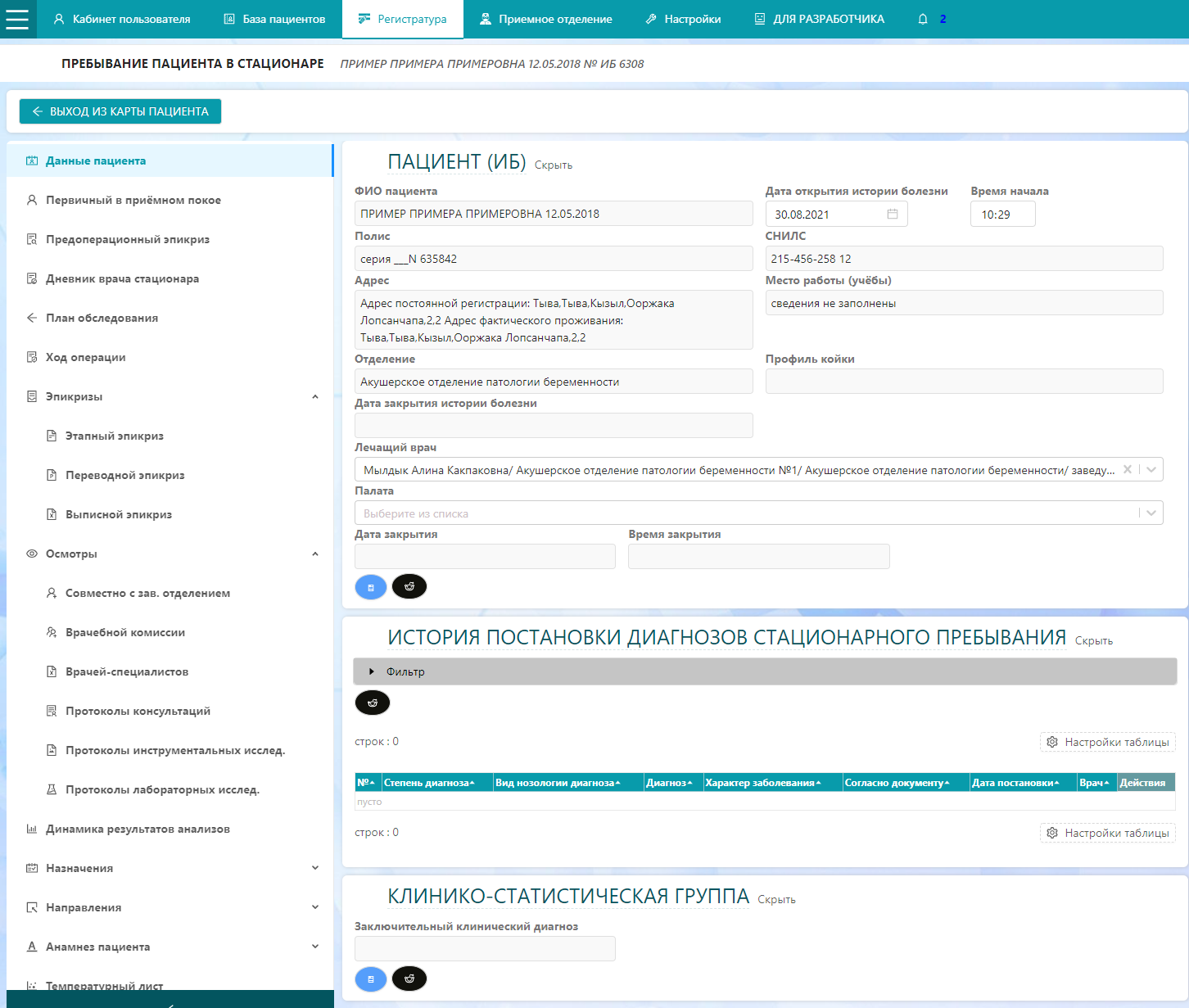 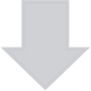 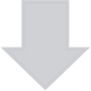 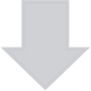 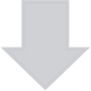 РМИАС17
СЭМД
АПТЕКА
SOAP WSSE
проблемы
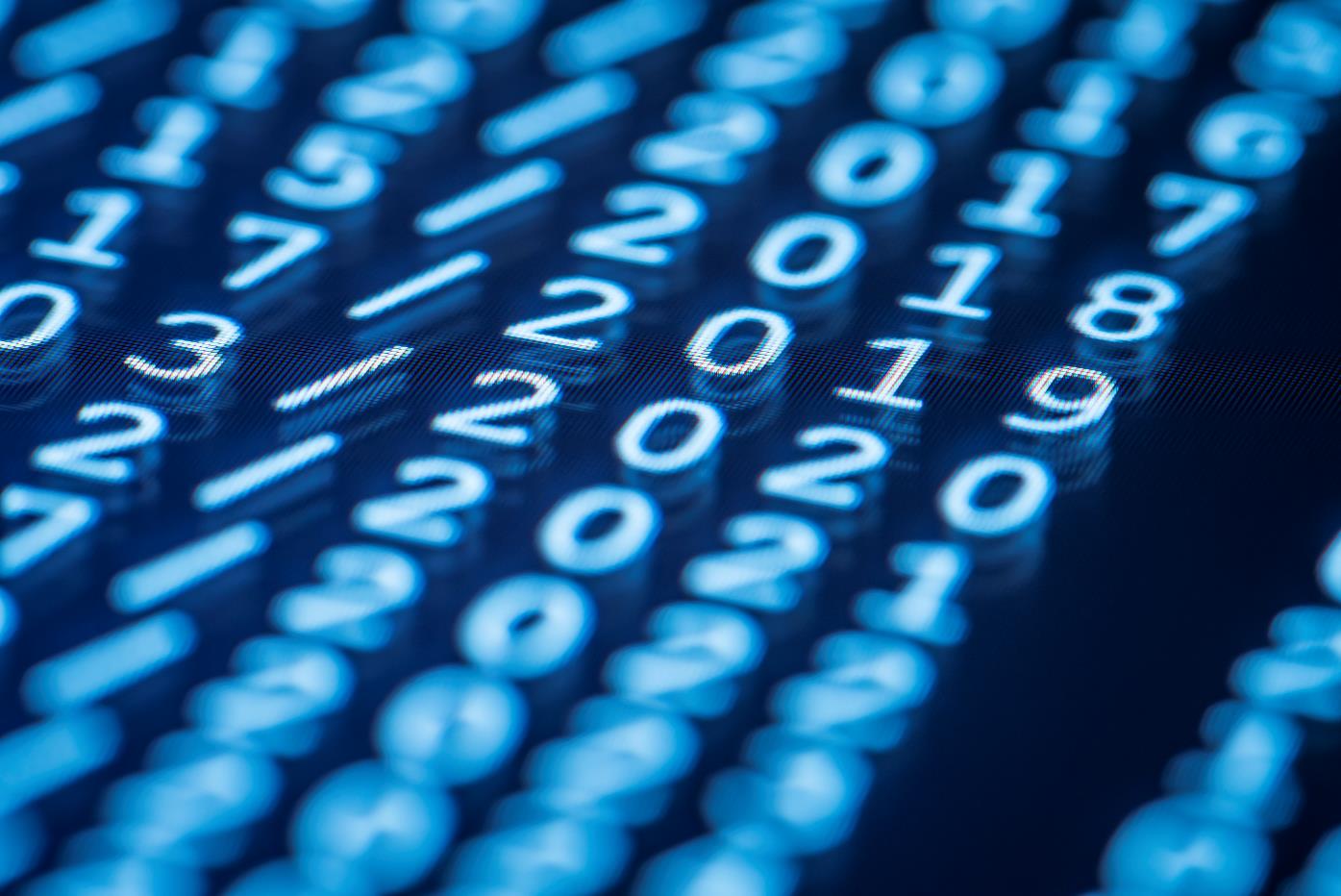 благодарю за внимание!
d.zharkov@jelata.tech